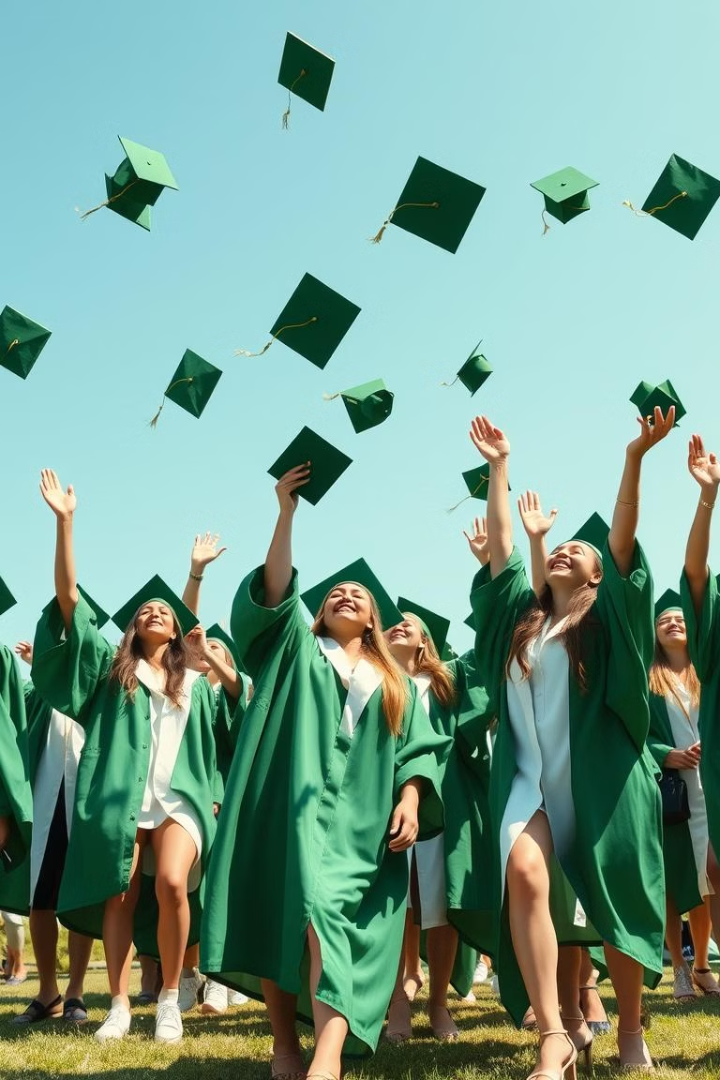 Bridging the Gap: College to Career Success
We connect talented college students with leading industry opportunities. Our comprehensive program provides training and support to ensure career readiness.
By CD. Team MAHAMANE
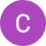 Understanding Student Readiness & Aspirations
College Interviews
Skills Assessment
Career Interests
We conduct detailed interviews at colleges.
Assessments determine student readiness.
We identify interests and career goals.
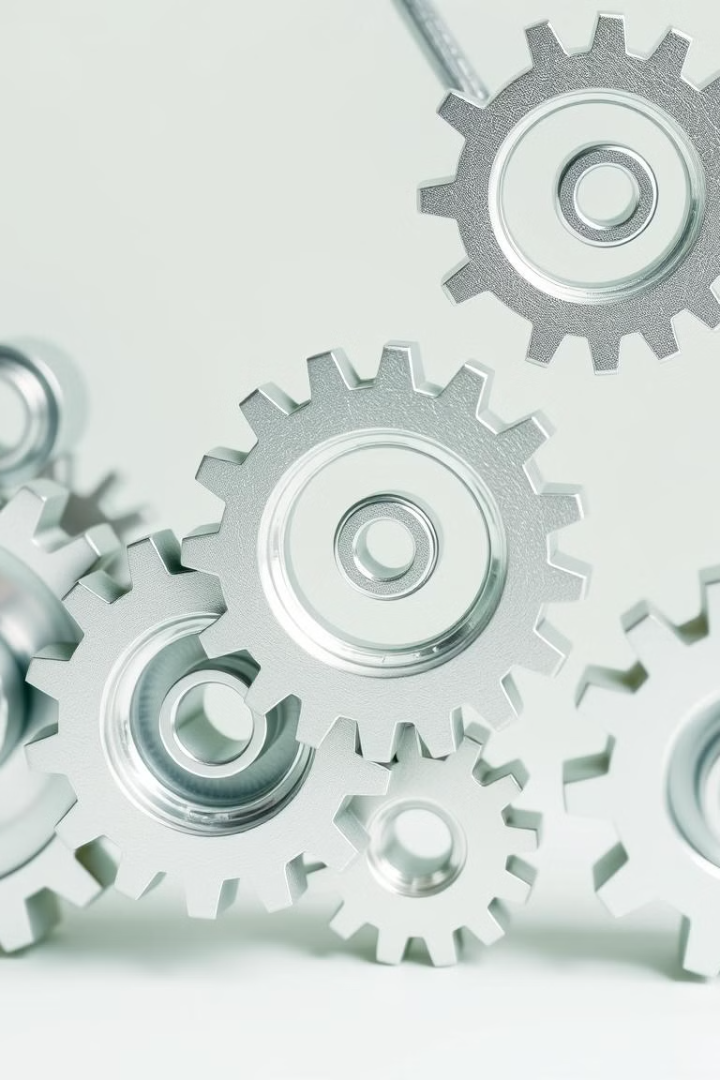 Matching Skills to Industry Needs & Job Profiles
Skill Identification
Industry Alignment
1
2
Mapping student skill sets.
Aligning skills with industry demands.
Job Profile Matching
3
Matching students to suitable job profiles.
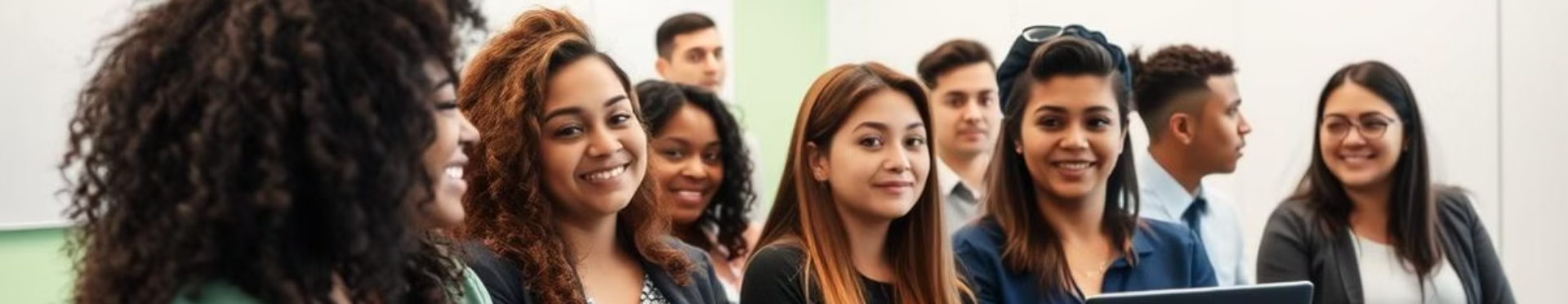 Comprehensive Job Role Training: Building a Foundation
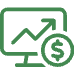 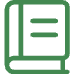 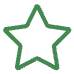 Basic Training
Industry Knowledge
Job Responsibilities
Foundational skills for success.
Essential industry insights provided.
Understanding role expectations.
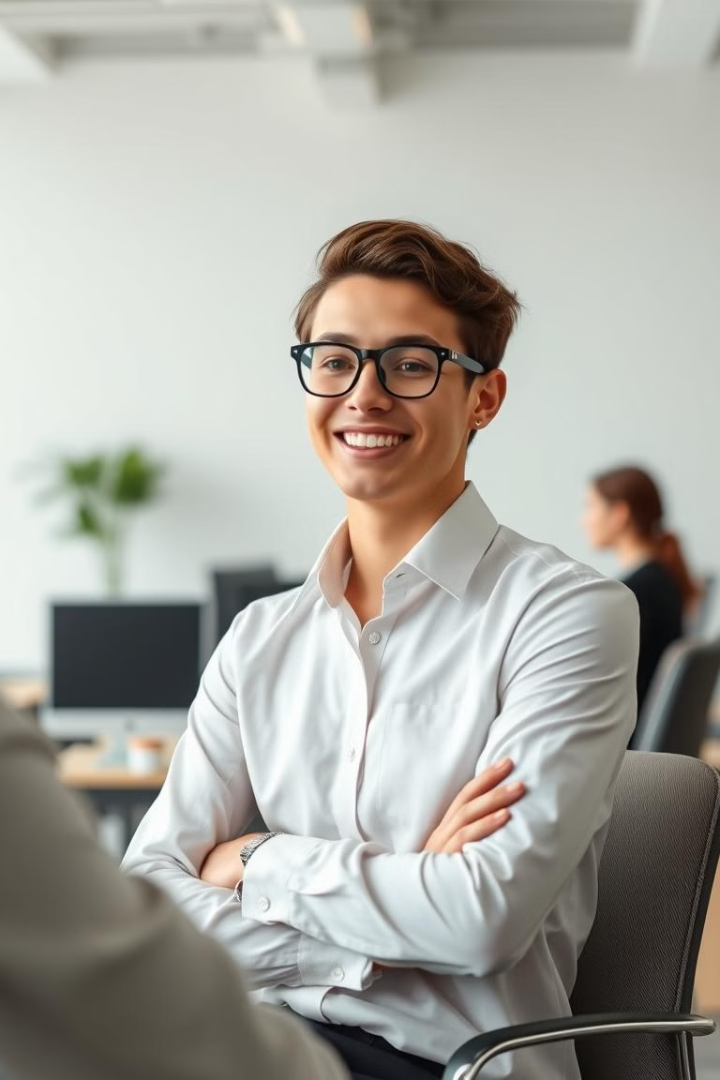 Boosting Confidence: Mastering the Interview Process
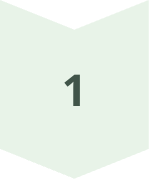 Interview Prep
Preparing for the interview.
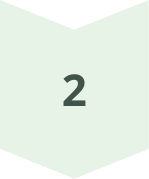 Confidence Building
Building interview confidence.
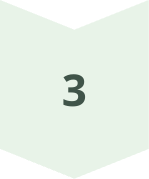 Winning the Job
Strategies to win jobs.
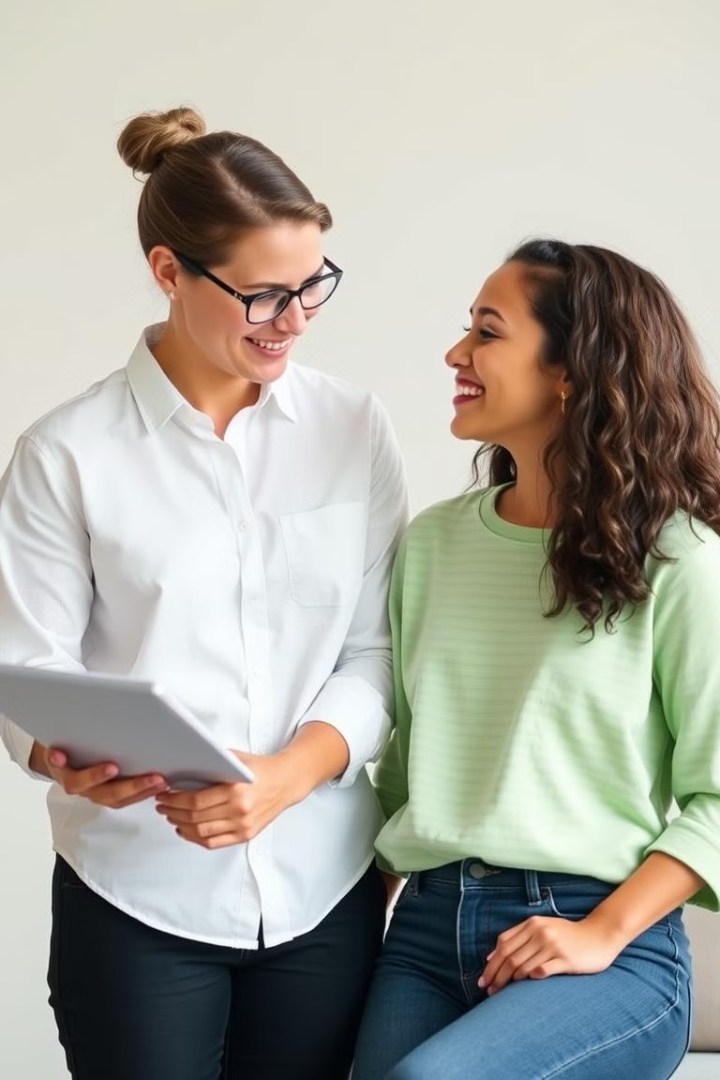 Nurturing Unique Strengths: Personalized Development
Strength Observation
1
Identifying unique strengths during training.
Nurturing Potential
2
Nurturing strengths for career growth.
Personalized Plans
3
Crafting tailored development plans.
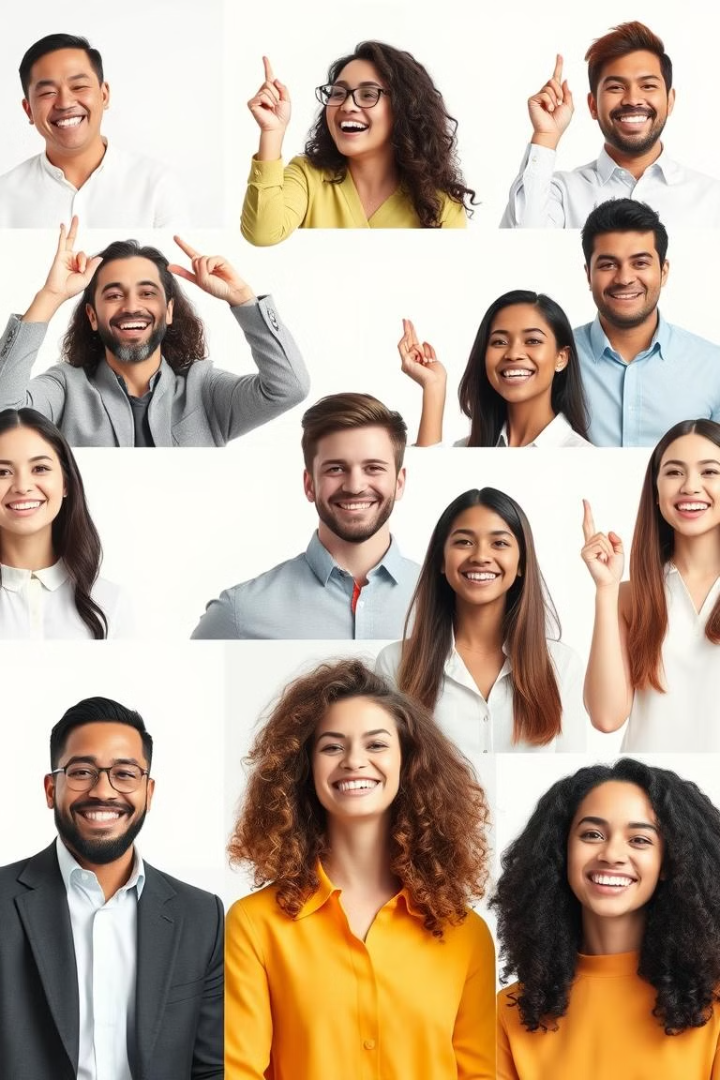 Success Stories: Real-World Impact & Candidate Testimonials
John M.
Sarah L.
"The training helped me land my dream job!"
"I gained confidence and industry knowledge."
Emily K.
"The skills assessment was incredibly helpful."
Investing in the Future: Our Commitment to Talent
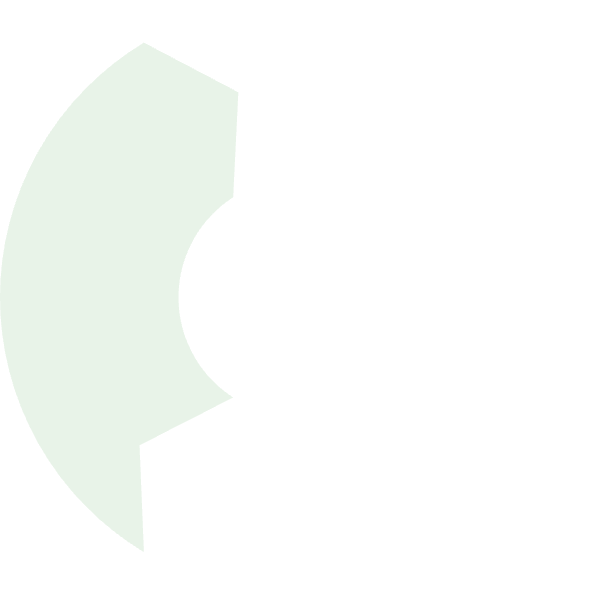 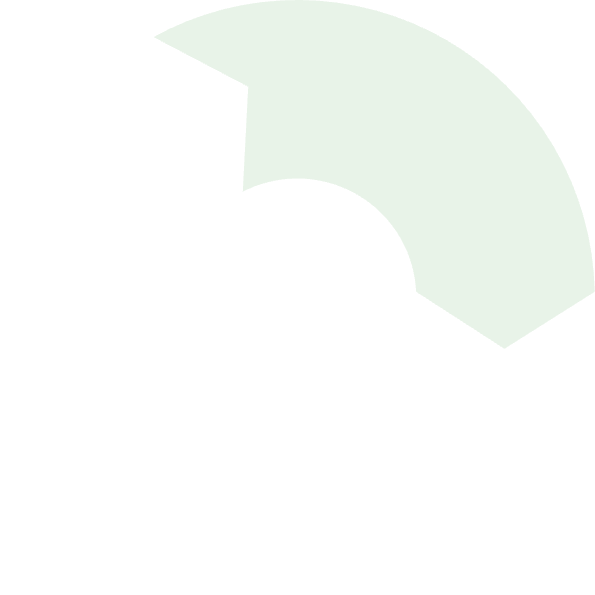 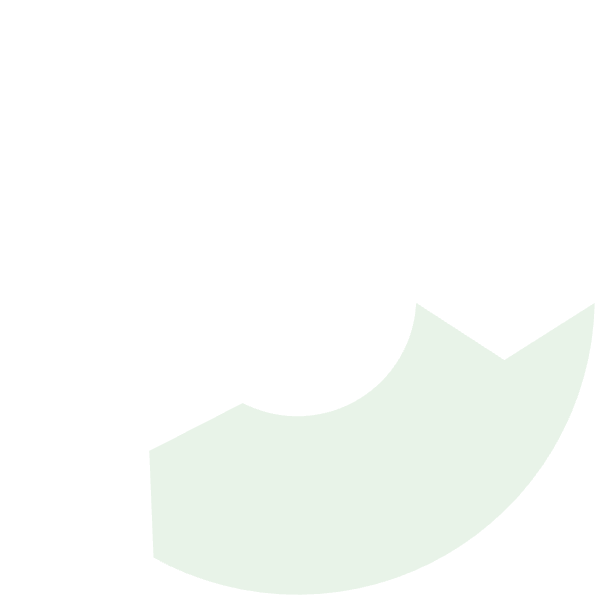 2
Career Guidance
1
Skills Training
Industry Access
3
We are dedicated to shaping future leaders. By investing in talent we build bridges to success.